第一单元  两、三位数乘一位数
乘数中间有0的乘法
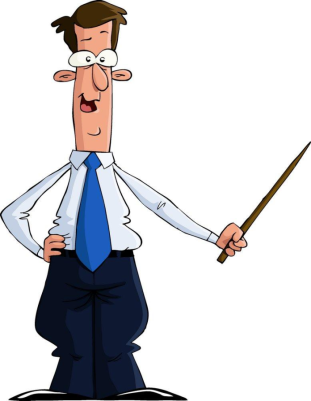 WWW.PPT818.COM
课题引入
1.复习旧知.
     （1）计算
             15×5=                      45×8=    
             96×7=                     123×2=   
             40×9=
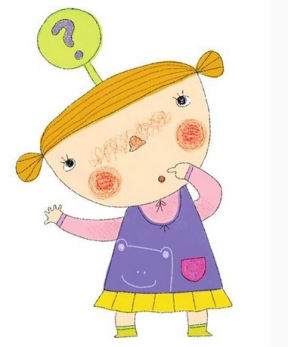 360
75
246
672
360
教学新知
思考一：0×3=0和3×0=0表示什么意思？
观察得出：表示3个0相加等于0。
          0+0+0=0。
0×7=？
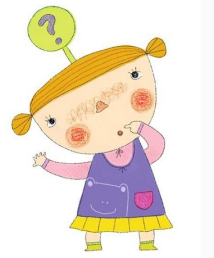 观察得出：算式表示7个0相加，等于0。
          0+0+0+0+0+0+0=0。
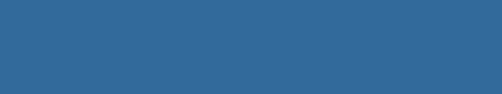 【结论】0和任何数相乘都得0。
教学新知
思考二：一个看台是102个座位，4个看台大约有多少个座位？
1 0 2      
 ×     4
—————
    4 0 8
解答：102×4=408。
【解析】先从个位算起，2乘4得8，把8写在个位上，再算十位0乘4得0，把0写在十位上，最后算百位上的1和4相乘得4，并写在百位上。
教学新知
思考三：607×4=？ 804×5=？  你能大约估算一下是多少，
             积是几位数？
解答：607×4=2428       804×5=4020
【解析】1.从个位算起，4乘7得28，写8进2，把2写在十位上。
2.百位上8乘5得40，写0进4，所以百位上是0，千位上是4。
【结论】像乘数的中间有0的算式，我们称它为“乘数中间有零的乘法”。
教学新知
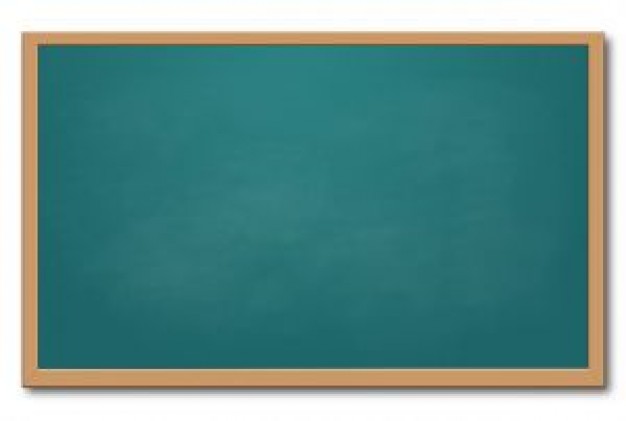 由以上思考可以得出以下结论：
1.0和任何数相乘都得0。
2.乘数中间是0，积的中间不一定是0，个位相乘进位时积的中间就不是0，个位相乘不进位时积的中间就是0。
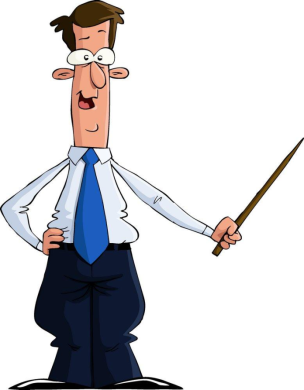 知识梳理
知识点1：0与任何数相乘都得0。
例1：竖式练习
【解析】207×3先用3乘207个位上的7得21,21满20要向前一位进一，再用3和207十位上的0相乘得0，加上进上来的2，十位上就写2，最后用3和207百位上的2相乘，结果是621。
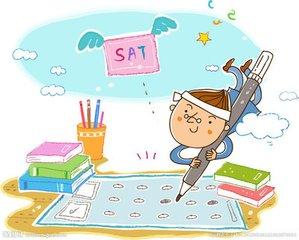 知识梳理
例2：小狗从邮局出发给狐狸送信，往返至少需要走多少米？
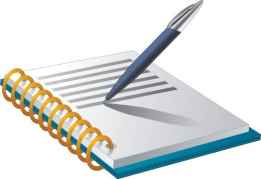 小狗
                              狐狸家
邮局      204米
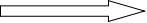 答案：204+204=408（米）或204×2=408（米）。
【解析】明确往返的意思，用最通俗的说法就是一去一回，解题可以用加法，也可以用乘法，两种方法都正确，但最好是应用乘法，因为本课学的就是乘数中间有0的乘法。
知识梳理
例3： 直接写出得数：6×7+5=。
【解析】注意计算顺序，先算乘法，再算加法。计算过程为：6×7+5=42+5=47。
小练习：直接写出得数。
             2×9+7=                   5×4+10=     
             3×8+6=                   3×4+9=      
             9×6+8=                   7×7+8=
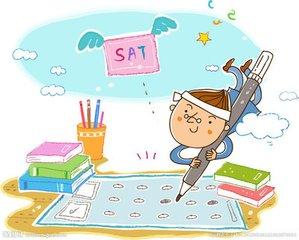 30
25
21
30
62
57
知识梳理
知识点2：乘数中间是0，积的中间不一定是0，个位相乘进位时
               积的中间就不是0，个位相乘不进位时积的中间就是0。
例1：在（   ）中填入“＜”、“＞”或“=”。
105×6 （   ） 600     109×5 （   ）1000
＞
＜
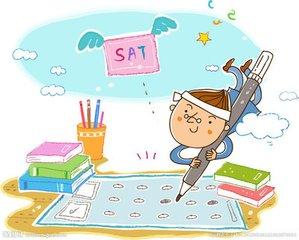 【解析】先估算，再填结果。
知识梳理
小练习：1.在（   ）中填入“＜”、“＞”或“=”。
＜
108×4（  ）800        104×7（  ）980
＜
2.写出这样的算式。
202×9= （    ）      303×8=（    ）   
303×6= （    ）      404×6=（    ）  
（    ）×（  ）=3636   
（    ）×（  ）=3636
2424
1818
2424
1818
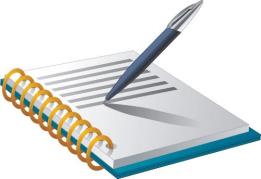 606
6
4
909
知识梳理
例2：连一连
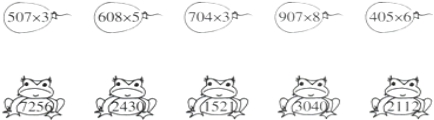 课堂练习
1.口算
0×6=                32×3=             7×22 =   
101×3=            120×0=           13×4=
320×3=            405×2=           708×0=
96
0
154
0
42
303
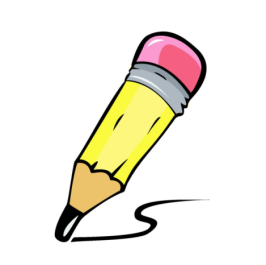 960
810
0
课堂练习
2.下面的计算对吗？不对的改正过来。
2 0 4      
 ×     2
—————
      4 8
4 0 5      
 ×     3
—————
1 2 0 1 5
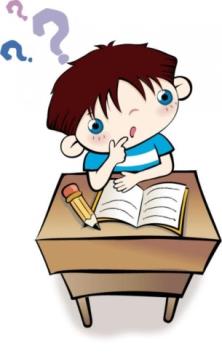 (        )
408
1215
(        )
课堂练习
3.竖式计算
202×4=                35×3=          
105×8=                480×2=           
307×7=                602×6=
105
808
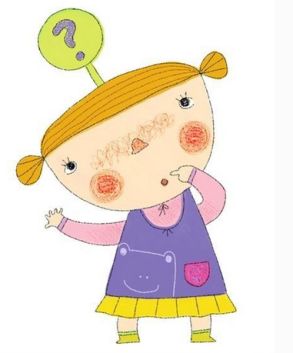 840
960
2149
3612
课后作业
1. .看谁算得又对又快。
5 0 8      
 ×     4
—————
  2 0 3 2
2 0 7      
 ×     3
—————
    6 2 1
1 0 2      
 ×     9
—————
    9 1 8
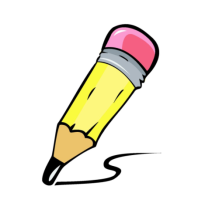 课后作业
2.一台收音机的价钱是106元，一个电熨斗的价钱是它的2倍，     一个电熨斗多少钱？
106×2=212（元）    一个电熨斗212元。
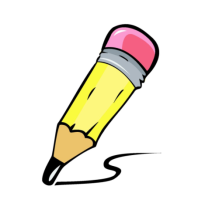 课后作业
3.一条裤子82元，一件上衣的价钱是它的4倍。这件上衣多少钱？
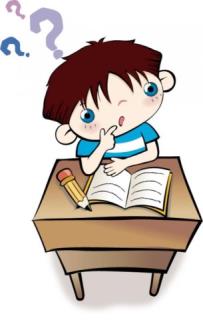 82×4=328（元）   这件上衣328元。
知识拓展
发散思维：我会填。
（1）一个物体也没有，用（    ）表示，每相邻两个计数单位之间的进率都是（    ）。
（2）算盘上方每颗珠子代表（    ），下方每颗珠子代表（    ）。
0
10
5
1
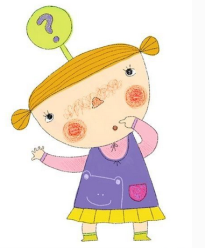